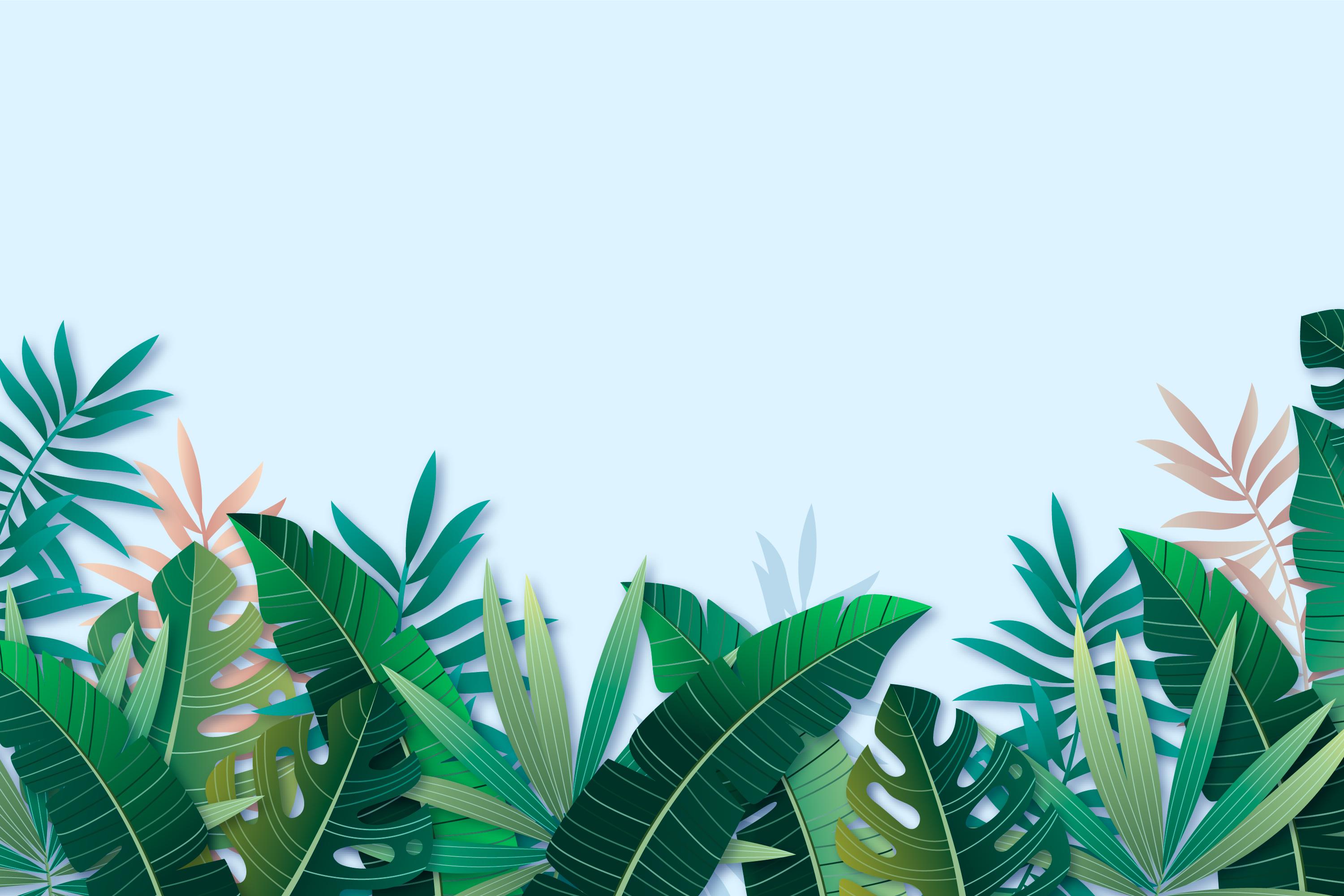 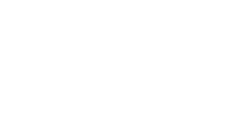 TẬP LÀM VĂN
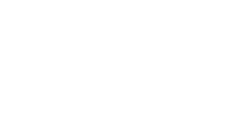 Trả bài văn tả cảnh
Yêu cầu cần đạt
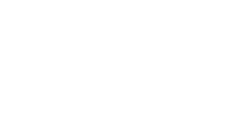 1
2
3
Biết rút kinh nghiệm về các mặt bố cục, trình tự miêu tả, cách diễn đạt, cách trình bày, chính tả.
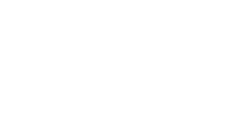 Có khả năng phát hiện và sửa lỗi trong bài làm của mình, của bạn.
Nhận biết ưu điểm của những bài văn hay; viết lại được một đoạn trong bài cho hay hơn.
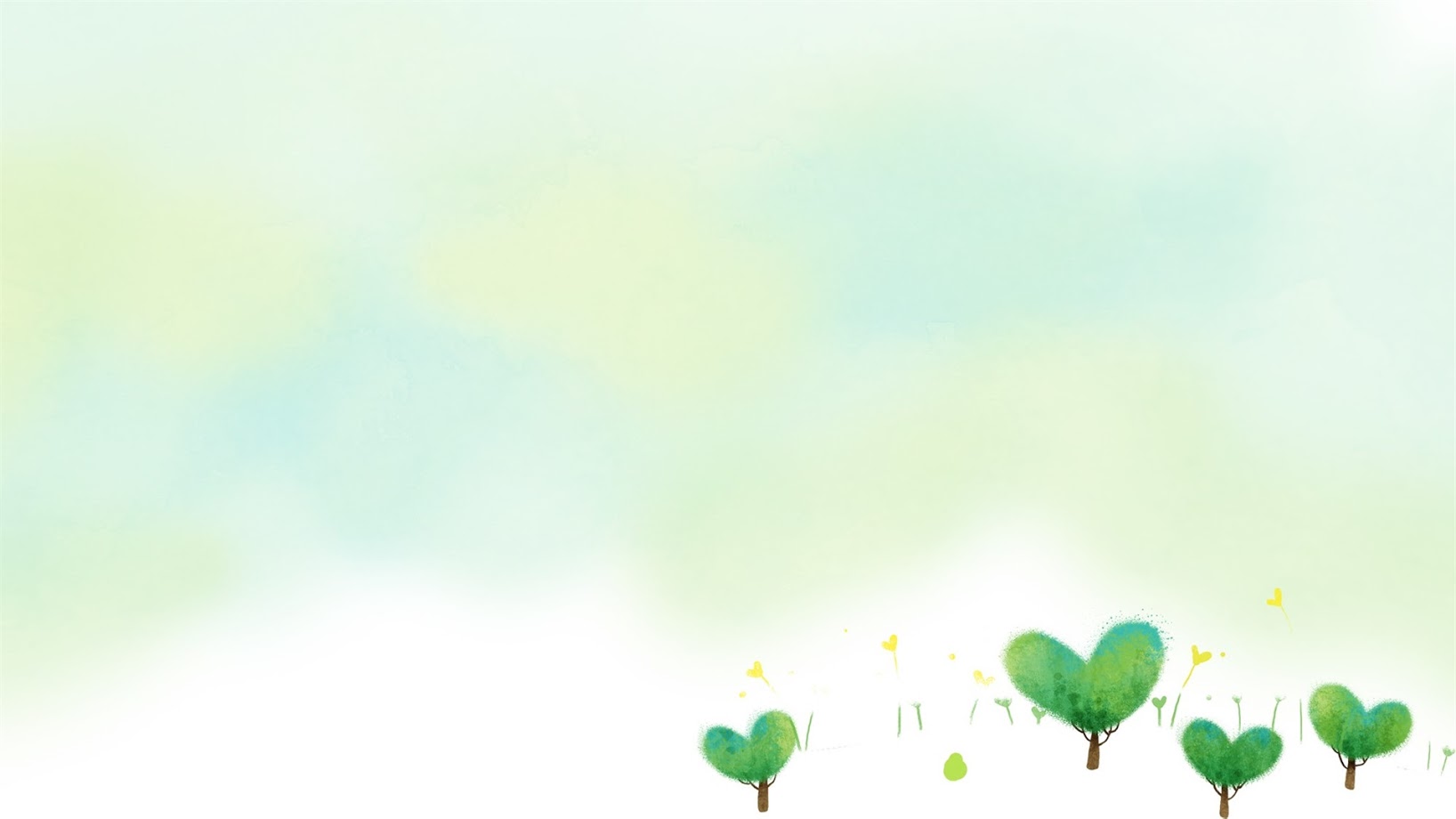 Nhận xét chung về bài viết của HS
[Speaker Notes: GV NX chung
*Ưu điểm: 
- Xác định đúng yêu cầu của bài, bố cục rõ ràng, chữ viết sạch sẽ, biết cách trình bày...
- Một số bài văn hay có cảm xúc, hình ảnh đẹp
*Tồn tại: Một số bài bố cục chưa rõ ràng, chữ viết chưa rõ ràng, sai lỗi chính tả, từ dùng chưa chính xác, câu văn lủng củng.]
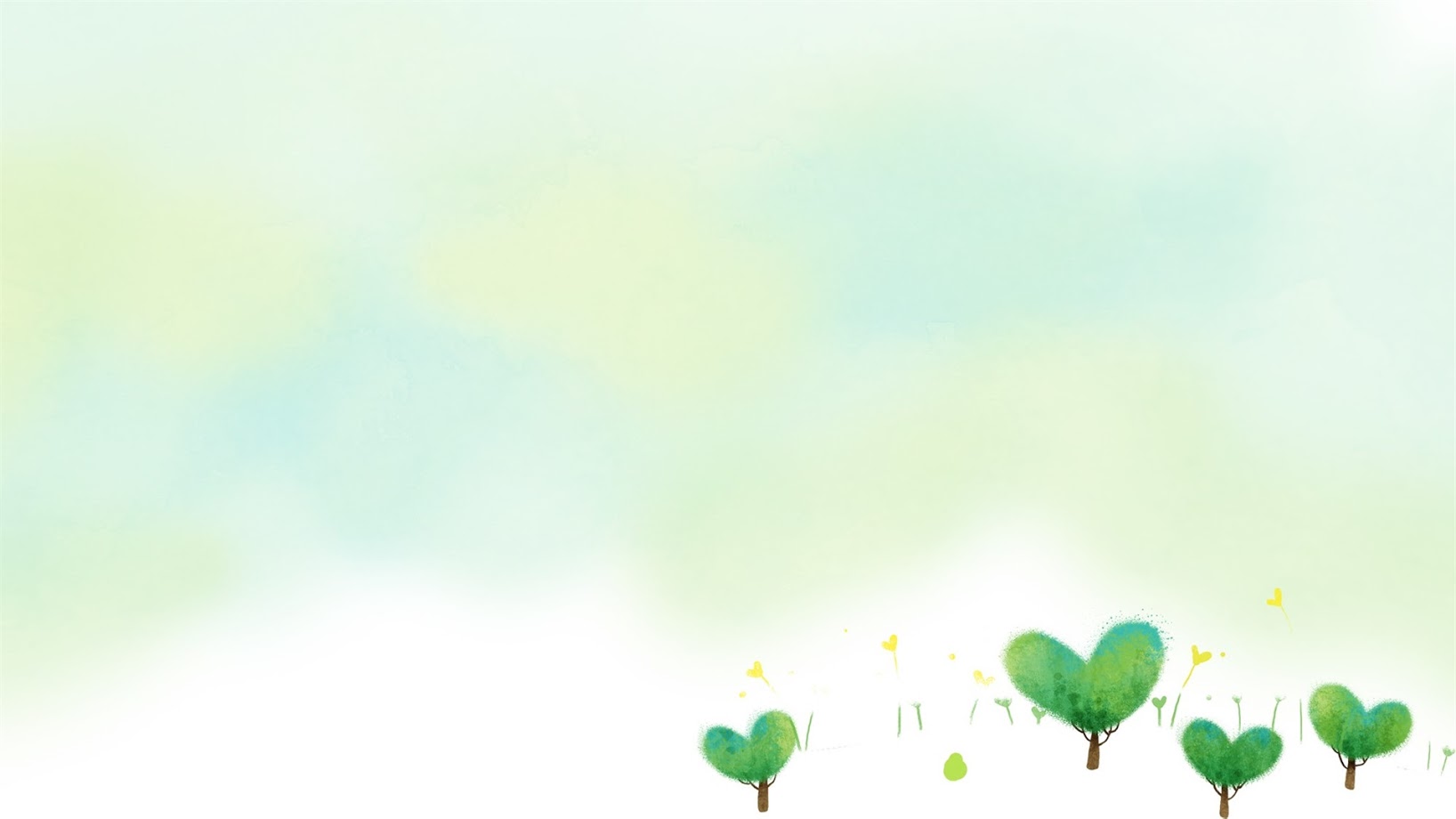 H­­ướng dẫn học sinh chữa lỗi chung
1
Dựa vào hướng dẫn của cô giáo (thầy giáo), em tự nhận xét về bài kiểm tra tập làm văn giữa học kì I của mình.
- Em đã viết đúng thể loại bài văn miêu tả (tả cảnh) hay chưa?
- Bố cục của bài (mở bài, thân bài, kết bài) đã rõ ràng chưa? Trình tự miêu tả có hợp lí không?
- Cách diễn đạt và trình bày thế nào? (Dùng từ, đặt câu có rõ ý không? Câu văn có hình ảnh và cảm xúc không? Chữ viết có đúng chính tả không? Bài viết có sạch sẽ không?)
[Speaker Notes: -YC HS tự nhận xét, chữa lỗi theo YC]
Thảo luận nhóm 4
+ Bài văn tả cảnh nên tả theo trình tự nào là hợp lí nhất?
+ Mở bài theo kiểu nào để hấp dẫn người đọc?
+ Thân bài cần tả những gì?
+ Câu văn nên viết như thế nào để sinh động, gần gũi?
+ Phần kết bài nên viết như thế nào để cảnh vật luôn in đậm trong tâm trí người đọc?
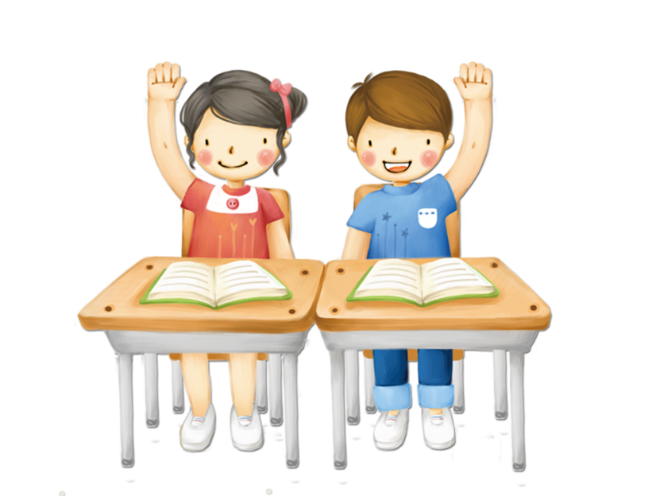 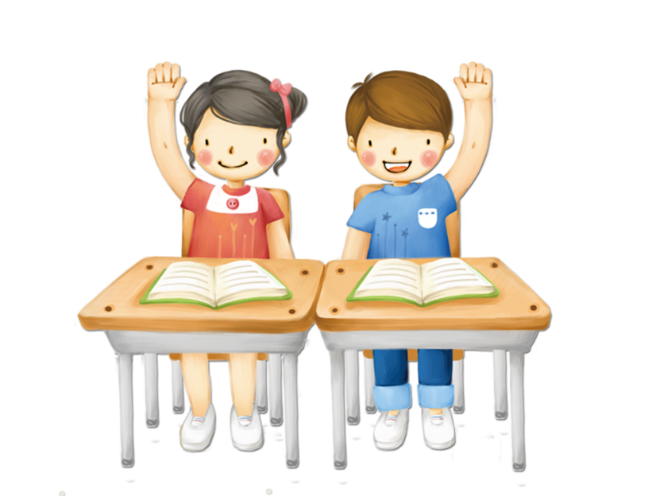 [Speaker Notes: -Tổ chức cho HS thảo luận nhóm 4]
2
Chọn viết lại một đoạn văn tả cảnh ở phần thân bài (hoặc viết đoạn mở bài, đoạn kết bài theo kiểu khác) cho hay hơn.
[Speaker Notes: - Đọc cho HS nghe những đoạn văn hay mà HS sưu tầm được.
- YC HS tự viết lại đoạn văn
- Gọi HS đọc lại đoạn văn mình viết. Các HS khác nhận xét.
- GV nhận xét]
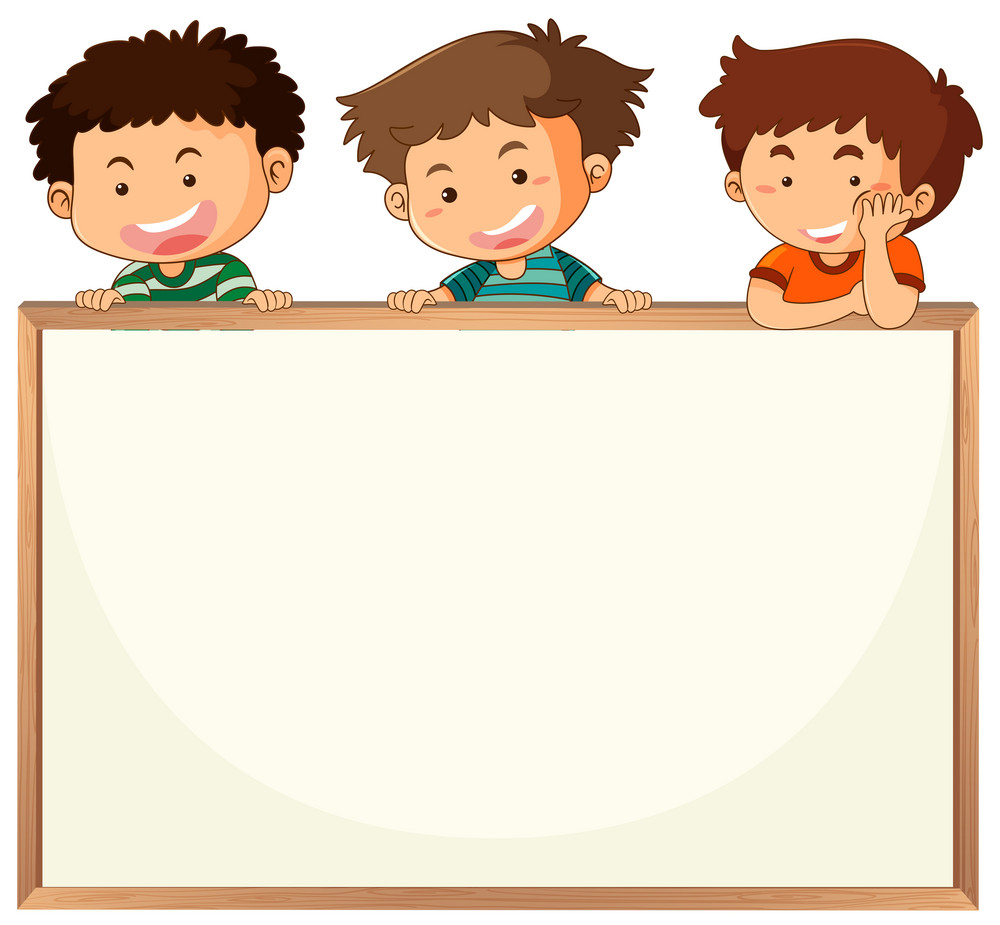 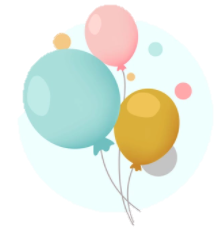 VẬN DỤNG
Con rút ra điều gì khi đọc bài TLV của mình? Cần lưu ý gì khi viết bài văn tả cảnh?